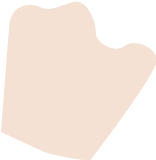 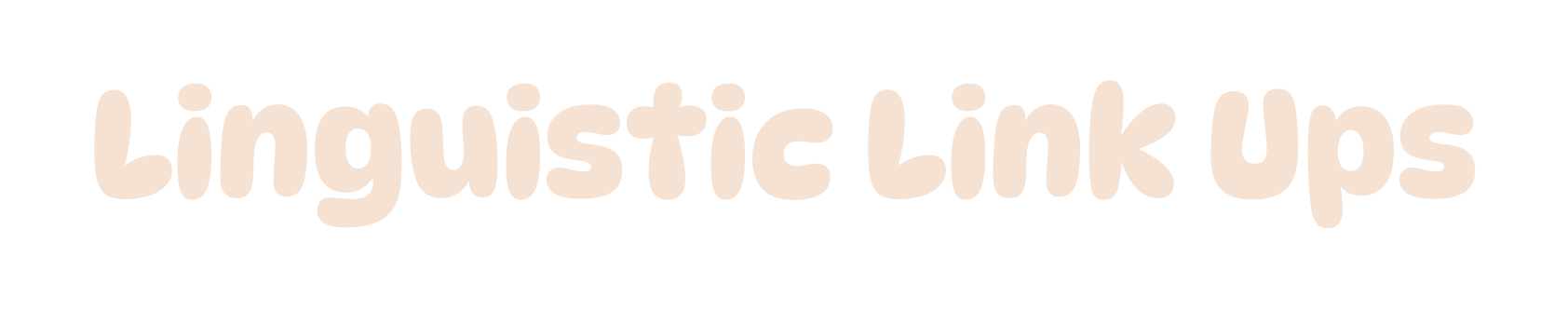 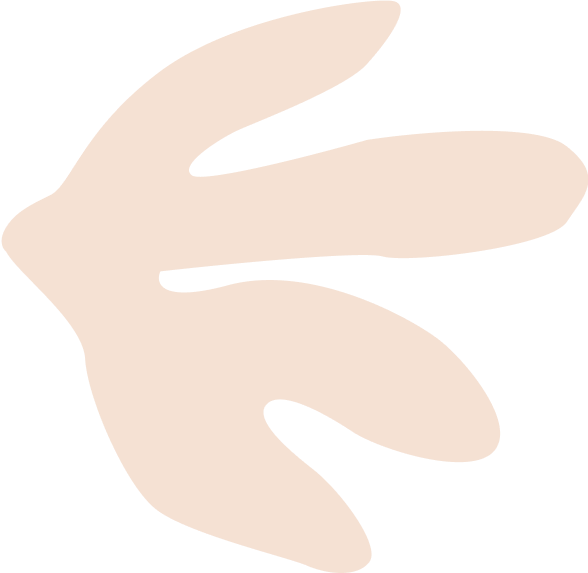 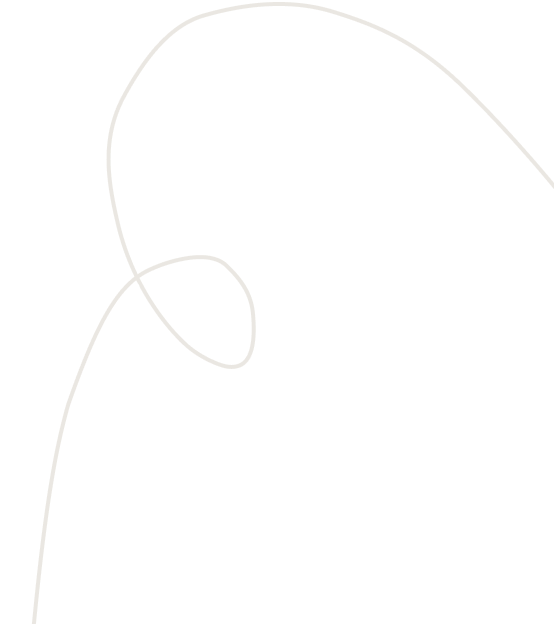 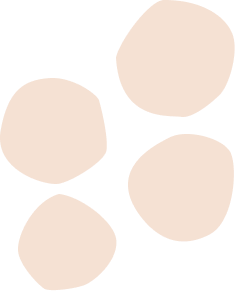 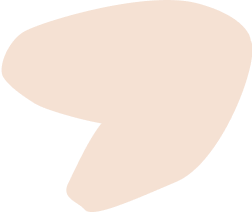 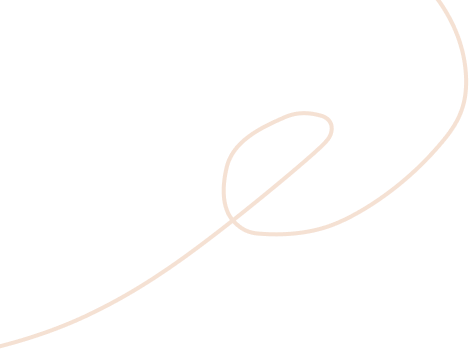 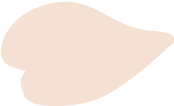 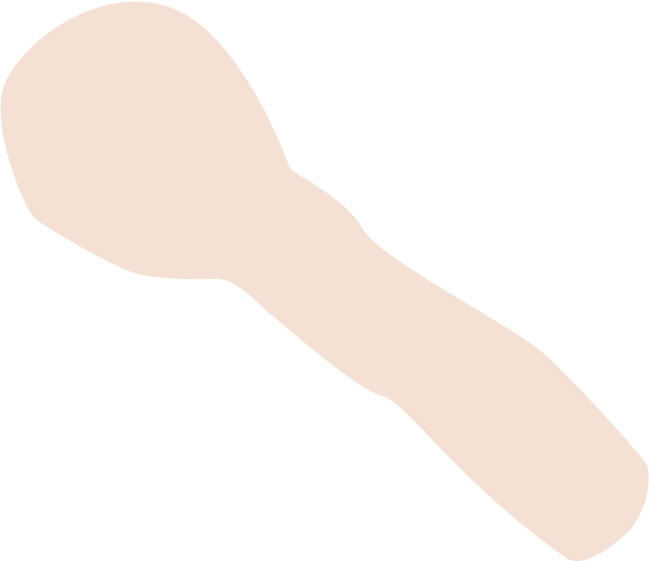 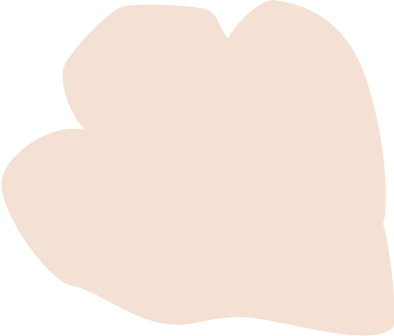 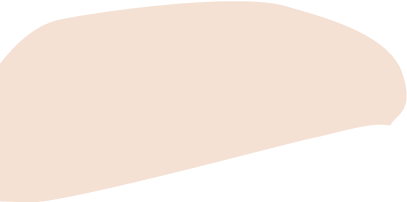 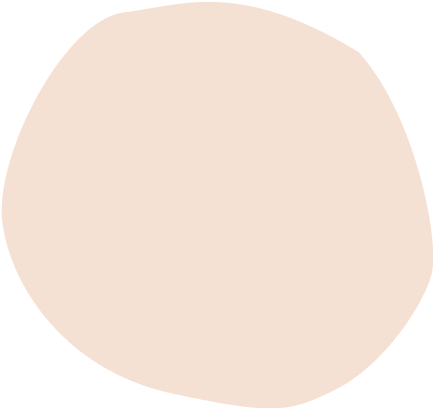 [Speaker Notes: Heading font is DynaPuff, which you can download here if you would like to edit these slides.]
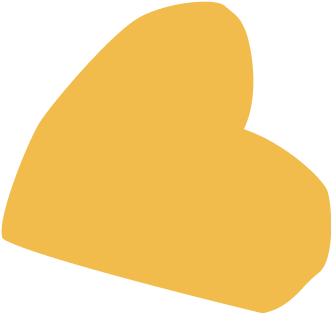 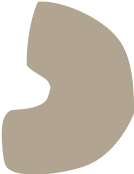 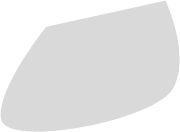 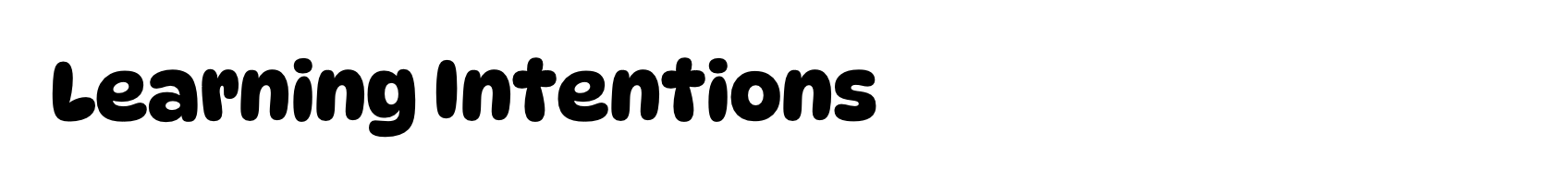 Students unpack the different meanings that their words carry.
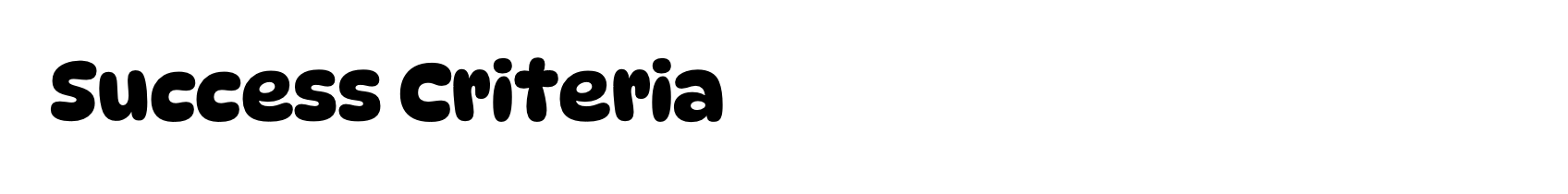 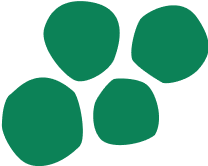 Students explain the intended and unintended meanings of ‘trending’ words.
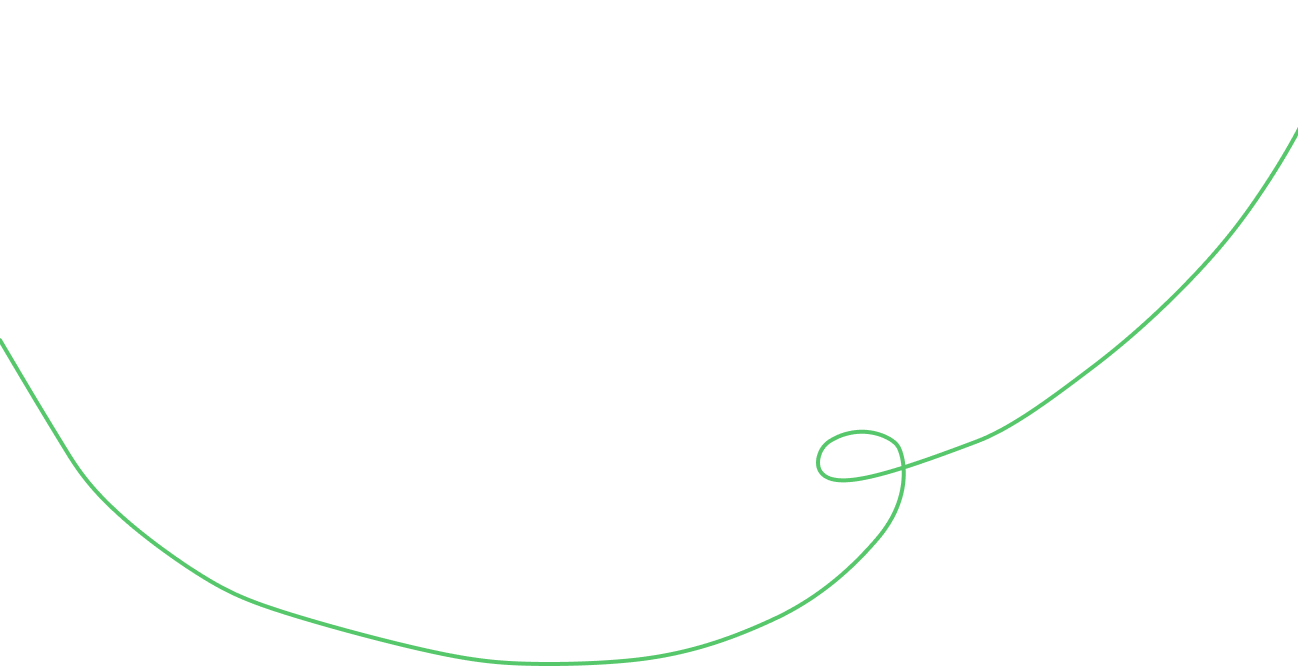 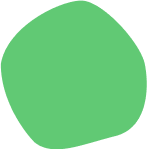 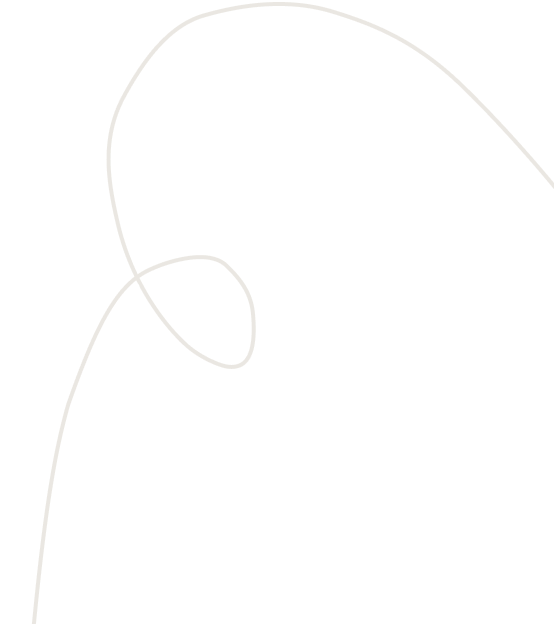 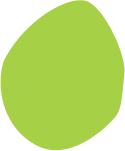 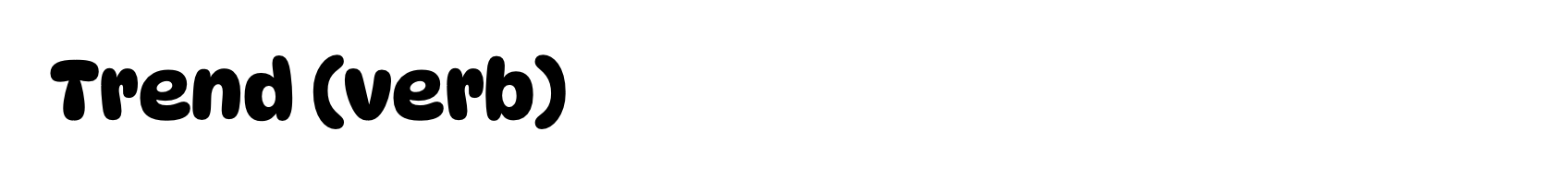 To be one of the words, subjects, or names that is being mentioned most often on a social media website or a news website at a particular time:
Trend on: Within minutes of the incident her name was trending on Twitter.
Click here for a list of trending topics.
https://dictionary.cambridge.org/dictionary/english/trend
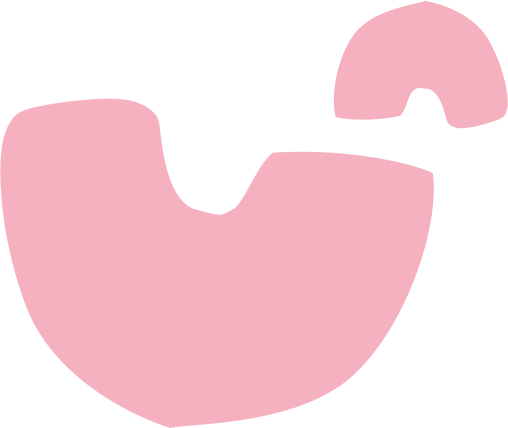 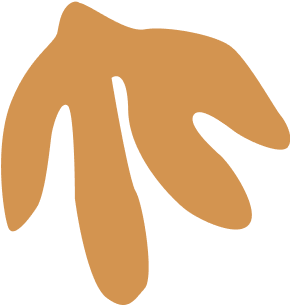 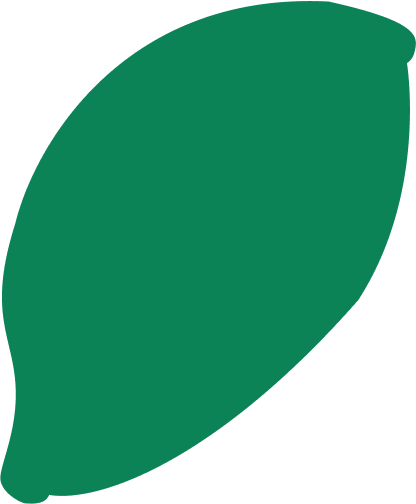 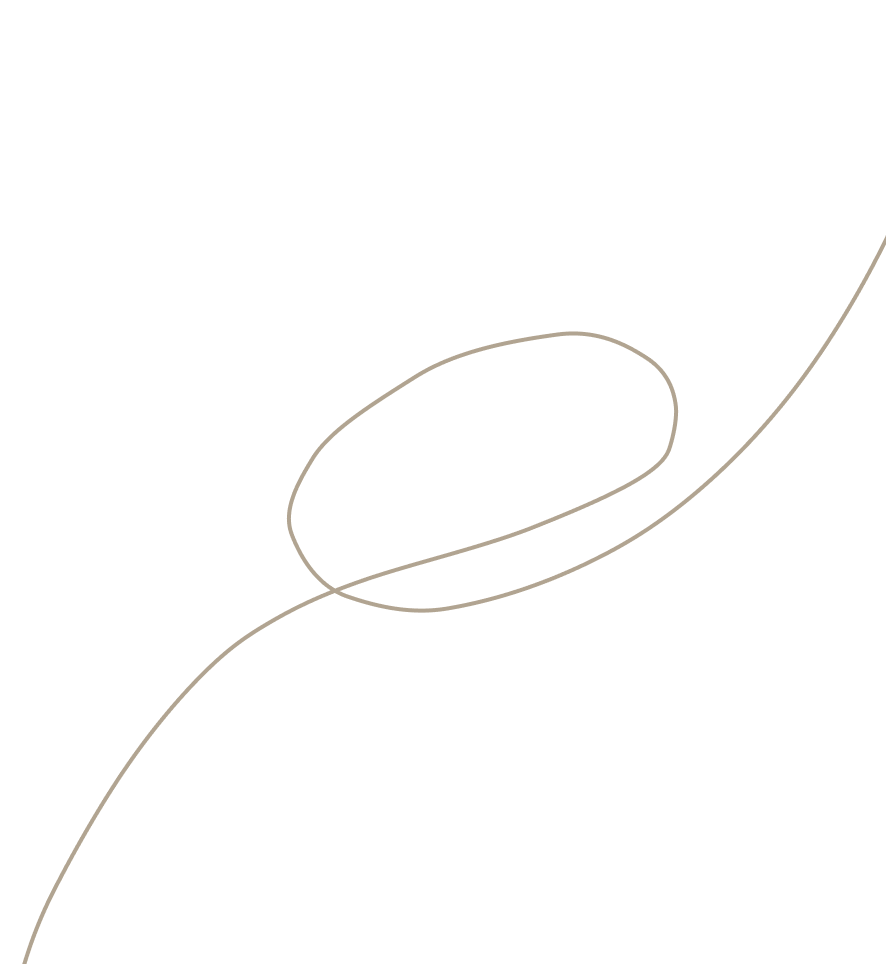 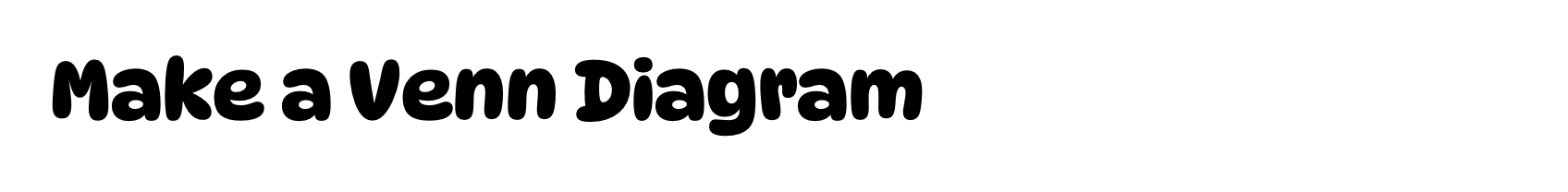 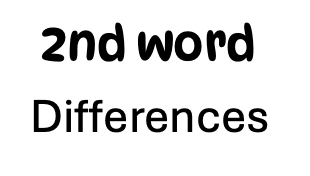 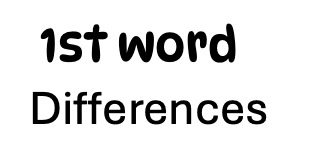 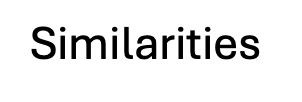 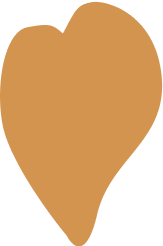 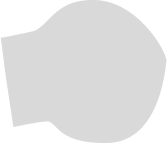